Робот-собака р/у Smart Dog, HappyCow
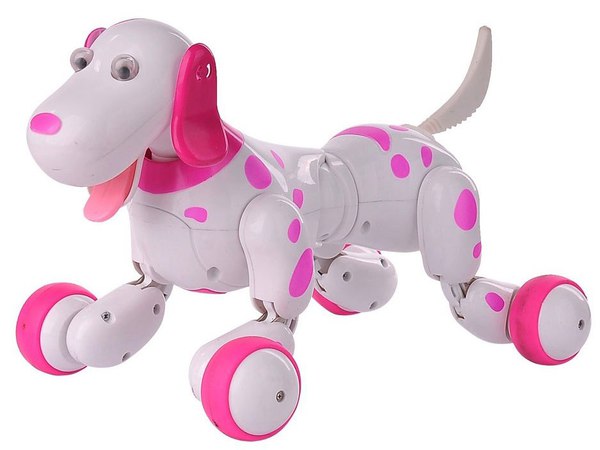 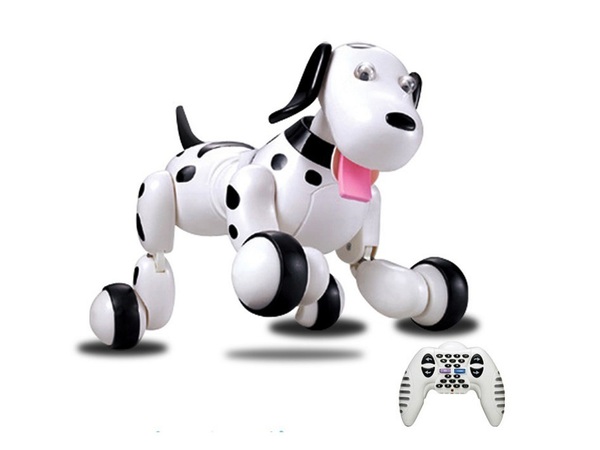 [Speaker Notes: * Пример, Планшеты Bravis]
Содержание
https://distributions.com.ua/brands/happy_cow
[Speaker Notes: Ключевые особенности товарной группы – до 3 страниц
Инновационные разработки – до 2 страниц
Обновления модельного ряда – до 2 страниц
Ассортимент: сравнение моделей – до 3 страниц]
Ключевые отличительные особенности товарной линейки
Общие преимущества
- Робот-собака активно выполняет команды с пульта,  на пульте обозначены команды, которые может выполнять собака.
 - Легкость в управлении. 

- Управление на помехоустойчивой частоте 2.4 ГГц.
- Позволяет  контролировать работу собаки на большом  расстоянии. Можно управлять несколькими собаками одновременно.

- Встроенный LiPol аккумулятор.
- Встроенный аккумулятор дает скорость заряда и освобождает от необходимости покупать батарейки.

- Встроенные гироскопы.
 - Позволяют  собачке переворачиваться и вставать, поворачиваться вокруг себя и ложится, делать выпады вперед и сидеть.
Выполняет 
команды
 с пульта
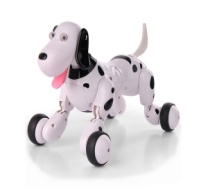 фото
Управление 
2,4 ГГц
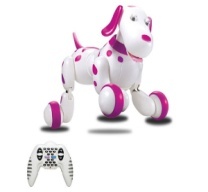 фото
Встроенный 
LiPol
 аккумулятор
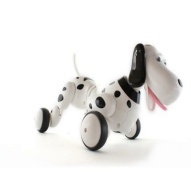 фото
Встроенные
 гироскопы
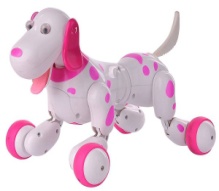 фото
[Speaker Notes: Максимальный размер фото: ВхШ= 3 см х 3 см*Общие – те, которые применяются во всех моделях*Технология – отличительная техническая характеристика* Преимущества – возможности по сравнению с другими моделями* Выгоды – польза, результат для клиента, основанная на мотивах покупки: Удобство, Функциональность, Престиж, Дизайн, Надежность, Практичность, Экономичность]
Ключевые отличительные особенности товарной линейки
Дополнительные преимущества
- Подсветка глазок и звонкий лай собачки обязательно привлекут внимание ребенка и взрослого.


- Комплектация RTR - все необходимое есть в комплекте.
- В комплекте уже есть все необходимое для начала увлекательной игры: пульт, зарядное устройство USB и инструкция.
Яркий дизайн
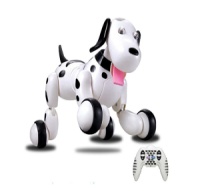 фото
RTR
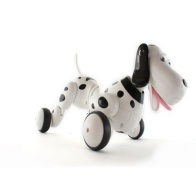 фото
[Speaker Notes: Максимальный размер фото: ВхШ= 3 см х 3 см* Дополнительные – те, которые применяются в определенных моделях либо серии моделей
*Технология – отличительная техническая характеристика* Преимущества – возможности по сравнению с другими моделями* Выгоды – польза, результат для клиента, основанная на мотивах покупки: Удобство, Функциональность, Престиж, Дизайн, Надежность, Практичность, Экономичность]
Инновационные разработки
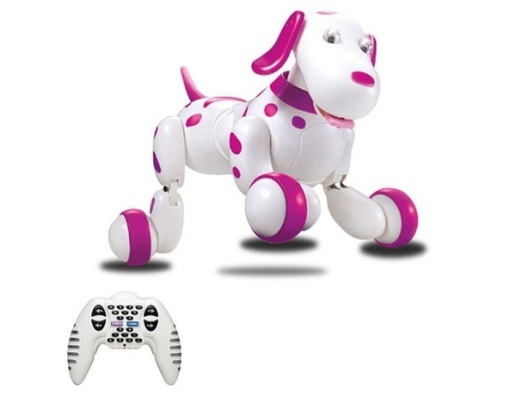 У робота-собаки сложная механика лап с гибкими суставами. За счет этого она передвигается и делает сложные наклоны и повороты. 
Благодаря гироскопам собака встает.
Дополнительные характеристики
[Speaker Notes: * Критерии выбора – ключевые характеристики при принятии решения покупателем]
Дополнительные характеристики
[Speaker Notes: * Критерии выбора – ключевые характеристики при принятии решения покупателем]